Issues for TPAC Plugfest
September 20th, 2017
Ryuichi Matsukura
Fujitsu Laboratories Ltd. / Fujitsu Ltd.
See IG issue #346, https://github.com/w3c/wot/issues/346
Copyright 2017, Fujitsu Laboraotires Ltd.
1
Use Case (example)
New scenario: Two and more Servients collaborations, especially between the Internet and local networks
Application on Smartphone connected to Internet can operate air conditioner on local network. Agent and gateway relay messages between application and device.
Agent
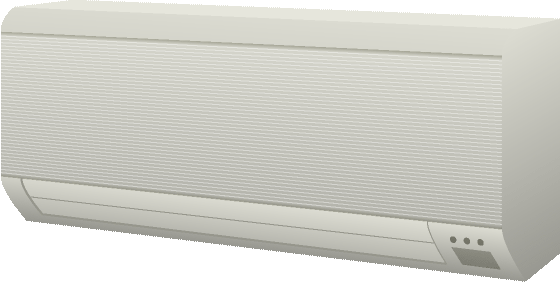 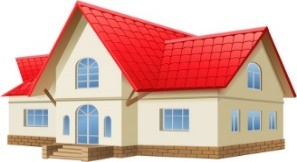 Gateway
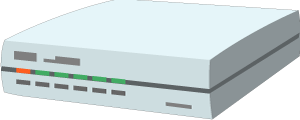 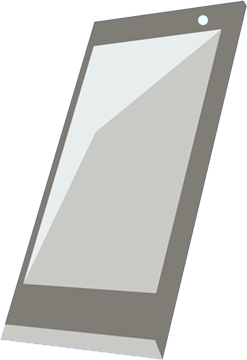 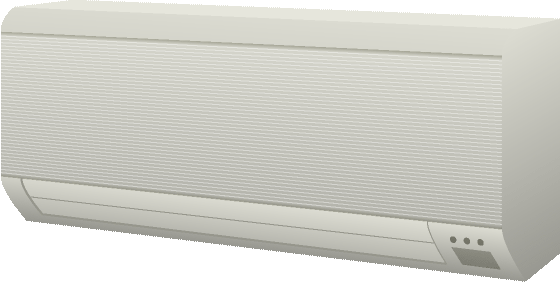 Electronic
appliance
Remote controller
Copyright 2017, Fujitsu Laboraotires Ltd.
2
Functional roles of WoT Servients
3 types of WoT Servients we suppose 
WoT Servient with ExposedThing, e.g. device
WoT Servient with ConsumedThing, e.g. application
WoT Servient with Exposed/ConsumedThing, e.g. gateway
Integration model
Serivent w/ C
3-layer model
4-layer model
application
application
Serivent w/ C
Servient w/ CE
gateway
(internet)
Bridge Servients on Internet and local
gateway
Servient w/ CE
Servient w/ CE
gateway
(local)
device
Servient w/ E
device
Servient w/ E
Copyright 2017, Fujitsu Laboraotires Ltd.
3
Issues for TPAC plugfest
Interface between Servients
Authentication
Discovery and exchange TDs
Firewall and NAT traversal
Add “Event” operation for inter-Servient interface
Thing Description management
Management
How to create URI. A WoT Servient on the Internet cannot access Servients on local networks, because local Servients URI are assigned to the local address.
Who and how to manage TDs. If many servients connect to networks, the management function is necessary to easily search TD someone want to connect.
Copyright 2017, Fujitsu Laboraotires Ltd.
4
Call for participants
Please share the information of your Servients and legacy devices if you have a plan to participate.
Examples from past plugfest
Servient (application)
Servient
(application)
Scripting runtime (Siemens, Fujitsu)
Node-RED (Fujitsu)
Cloud gateway (Panasonic, Fujitsu)
Servient
on Internet
Firewall / NAT
Local gateway (Siemens, Fujitsu)
Air conditioner (Panasonic)
BACnet device (Siemens)
OCF device (Intel)
Lemonbeat device? (Lemonbeat)
IPSO device (SmartThings)
Blind, LED light (Fujitsu)
Servient
on local NW
Servient 
on local NW
Legacy device
Servient
(device)
Servient (device)
Legacy device
Copyright 2017, Fujitsu Laboraotires Ltd.
5
Additional specifications for plugfest (overview)
Architecture (integration model)
Sequence diagrams among Servients
Inter-Servient Interface
Authentication :  ACE (see in Current Practice)
Discovery and exchange TD : NEW
Firewall and NAT traversal : NEW
“Event” operation with subscription : NEW
TD Management
Life cycle management
URL naming convention
Copyright 2017, Fujitsu Laboraotires Ltd.
6
Basic sequence diagram (1 of 4)
Shows interaction example between Servients
Authentication
Discovery/Register & Lookup
Servient w/ C
Servient w/ CE
Servient w/ E
Authentication
Authentication
Register w/ TD
OK
Look up thing
OK w/ TD
Copyright 2017, Fujitsu Laboraotires Ltd.
7
Basic sequence diagram (2 of 4)
“Set” operation
“Get” operation
Servient w/ C
Servient w/ CE
Servient w/ E
Get w/ property
Get w/ property
OK w/ value
OK w/ value
Set w/ property
Set w/ property
OK
OK
Copyright 2017, Fujitsu Laboraotires Ltd.
8
Basic sequence diagram (3 of 4)
“Subscribe” operation
“Event” operation
Servient w/ C
Servient w/ CE
Servient w/ E
Subscribe
Subscribe
OK
OK
Event
Event
…
…
Event
Event
Unsubscribe
Unsubscribe
OK
OK
Copyright 2017, Fujitsu Laboraotires Ltd.
9
Basic sequence diagram (4 of 4)
Delete TD
Deauthentication
Servient w/ C
Servient w/ CE
Servient w/ E
Unregister w/ TD
Delete w/ TD
OK
OK
Deauthentication
Deauthentication
OK
OK
Copyright 2017, Fujitsu Laboraotires Ltd.
10
Authentication
IETF ACE
Best practice 8 described in Current Practice
Copyright 2017, Fujitsu Laboraotires Ltd.
11
Discovery and delivery of TD
2 Diagrams of PlugFest setting
(1) the one in the past and (2) the expected next version at TPAC
Need for TD management in the future
(1) Diagram for the past plugfest
(2) Diagram for the next plugfest
Same network that broadcast packet can reach
Two networks that broadcast packet cannot reach
Servient
(app)
Servient
(app)
Servient
(app)
(2)Lookup TD(device) to gateway
Servient
(gateway)
Broadcast packet cannot reach
TD repo.
(1)Broadcast TD(device) to gateway
(1)Broadcast TD(device) to others
Servient
(device)
Servient
(device)
Servient
(device)
url=http;//192.168.0.1/LED
url=http;//192.168.0.1/LED
Copyright 2017, Fujitsu Laboraotires Ltd.
12
Need for managing multiple Servients
Point 1: Need to manage multiple Servients for multiple Applications on the remote side
Point 2: Need to manage multiple Servients for multiple Devices on the local side
Servient
(Cloud
Application2)
ISSUE: The URL of the local Device 4 below (url=192.168.0.1/LED)
 is not available for the remote Applications.
Need to identify the URL of  the local Devices from the remote side
How to generate URI
How to deliver the TD to the other side
How to search the TD
Servient
(Cloud Application1)
Remote side:
(2)Lookup TD (device) to cloud gateway
Servient
(Cloud Gateway)
TD repo.
Internet
Firewall/NAT
Servient
(Local
Application1)
Firewall/NAT
Local side:
Servient
(Local Gateway)
Servient
(Local Gateway)
(1)Send TD(device) to cloud gateway
Servient
(Device3)
Servient
(device4)
Servient
(Device1)
Servient
(Device2)
url=http;//192.168.0.1/LED
Copyright 2017, Fujitsu Laboraotires Ltd.
13
NAT Traversal
TBD
Copyright 2017, Fujitsu Laboraotires Ltd.
14
Need to collaborate
Architecture TF
Add the integration model and the roles of Servients
Sequence diagrams for the interactions: “authentication”,  “read”, “write”, “subscribe”, and “event”.
Thing Description TF
Discovery and exchange TD
TD management
Copyright 2017, Fujitsu Laboraotires Ltd.
15